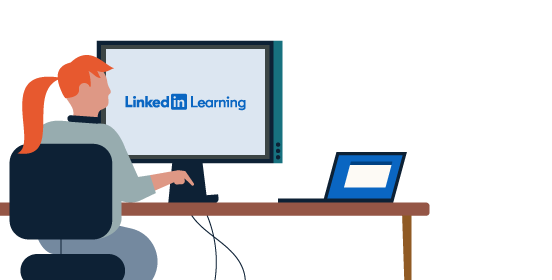 Transcender le changement
Découvrez chaque jour de nouvelles vidéos ! Abordez le changement, en passant par la gestion des émotions et des obstacles, pour finalement atteindre la résilience et l'accomplissement personnel.
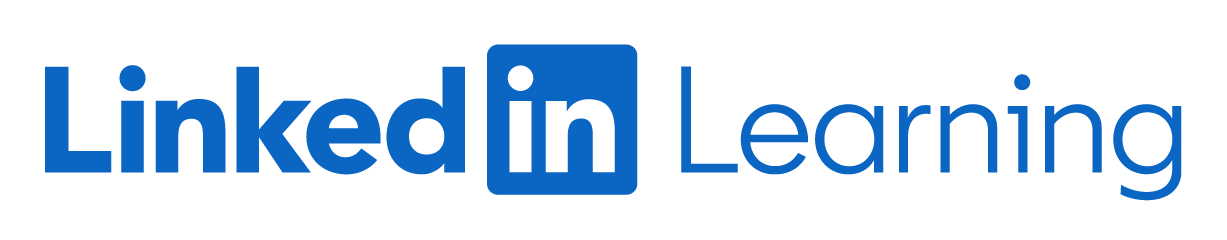